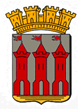 COMITE DE PILOTAGE 2022 France Services GIROMAGNY
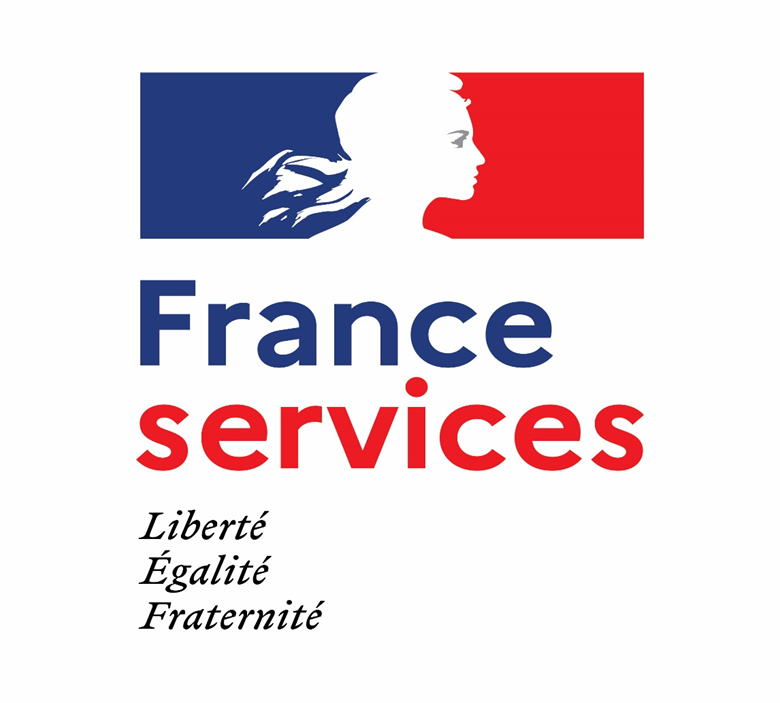 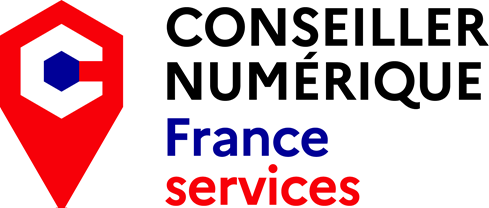 1- France Services Giromagny 2022
2 avenue Jean MOULIN 90200 GIROMAGNY 
Dans les Locaux de l’ESD
Située à 5 min à pied du centre ville 
Située en bordure du Quartier des Vosges 

Horaires ouverture 
Lundi : 17h30 / 20h00
Mardi : 10h00/12h00 et 14h00/ 18h00 
Mercredi : 10h00/12h00 et 14h 00/18h00 
Jeudi : fermeture - locaux occupés par l’ESD 
Vendredi : 10h00/12h00 et 14h 00/ 18h00 
Samedi : 9h00 /12h30
Total des ouvertures hebdo : 24 h/ 5 jours
2-  Intégration FS en Mairie au 01/07/2023
28 Grande Rue 90200 GIROMAGNY 
Dans les locaux de la Mairie
Située en centre ville 
Création d’un pôle «  services à la population »
Objectifs:  Mutualisation des équipements et développement de la complémentarité des compétences

Horaires ouverture 
Du Lundi  au Vendredi 10h00/12h00 et 14h00/18h00
Total d’heures d’ouverture  : 30 h/5 jours
3-  Composition du Service en 2022
Composition
1 agent titulaire, profil Etat civil/Titres sécurisés (0.5 etp)
1 contrat projet, profil administratif, en apprentissage bac Pro AGOrA (0.7 ETP)
1 contrat projet, profil social (en apprentissage TISF) ( 0.7 ETP)
 2CNFS en contrats de projet +formation CNFS, 24h00 FS + 11h00 mairie( 2.0 ETP) 
1 Directrice (0.15 ETP)
Soit 2.05 ETP FS 

Formations 
4 FS : « socle », « métiers », + dans les services des partenaires  + 1 « aidant connect »
1FS : « délivrance des titres » en interne
4-  Conseillers numériques en 2022
Composition
2 ETP 

Formations 
2 CNFS + 1 « Aidant connect » 
1 CNFS: « délivrance des titres » en interne
5- Evolution des services en 2023
Composition
1 agent titulaire, profil Etat Civil – « aidant connect » 0.3 ETP
1 contrat de projet, profil social – Agent social/ visites sociales, 0.75 ETP 
1 Contrat de projet, profil administratif- Apprentissage « secrétaire de Mairie » 0.75 ETP jusqu’en sept 2023
1 contrat de projet, profil administratif + numérique + « aidant connect » ( futur ex-CNFS) 0.75 ETP a partir de septembre 2023 
1 CNFS formé  (1.00 ETP)
1 Directrice (0.15 ETP)
Total : 2.1 ETP FS + 1 ETP CNFS
6- Les locaux
Les locaux de l’ESD jusqu’au 16/06/2023
1 accueil avec salle d’attente et 3 bureaux individuels
2 PC « public » avec un système Access Log Telma 
1 salle 5/6 personnes, si besoin : 2 salles en mairie
Signalétique temporaire mise en place

Les locaux du Pôle « service à la population » au 01/07/2023
3 entrées : Mairie, FS, CNFS
1 Accueil double 
3 Bureaux individuels FS + 1 espace CNFS 
Le tout en accessibilité PMR 
2 PC portables pour le public ( log accès) dans « l’espace conseil numérique »
2 Salles multifonctions: salle de Municipalité et salle du Conseil ( jusqu’à 100 pers)
Signalétique durable en cours de réalisation
7- Les partenaires nationaux
DGFIP
 Permanences « aide à la déclaration d’impôt » 
LA POSTE
Projet « ardoiz » : démarrage en septembre 2022, 21 tablettes 
10 séances pour apprendre à utiliser une tablette et naviguer sur internet
MSA, CARSAT, CPAM, CAF, pole emploi
Visio ou rdv téléphoniques uniquement
ANTS
FS devient la porte d’entrée pour la délivrance de titres sécurisés à Giromagny 
Développement « pré-demande en ligne » + Une plaquette de communication validée
8- Les partenaires locaux
CCAS de Giromagny 
1 visiteuse sociale intégrée au service, Visites à domicile afin d’aider les usagers à réaliser des démarches administratives 
CCI du Territoire de Belfort 
Permanences thématiques à destination des commerçants 
CMA  Bourgogne Franche Comté 
Permanences thématiques à destination des artisans
FNATH antenne du Territoire de Belfort 
6 permanences annuelles 
Banque de France Belfort
4 ateliers/professionnels et 4 ateliers /particuliers
Conciliateur de justice
Permanences tous les mercredis en semaine impaire
APF 
Sur RDV uniquement
ADAPEI
 Sur RDV iniquement
9- Les nouveaux partenaires 2023
GAIA ENERGIE
 Permanences 2eme mardi de chaque mois de 14h00 à 18h00
LE DEFENSEUR DES DROITS
Permanences 2eme mardi de chaque mois de 10h à 12h00 et de 14h à 18h00
ESD
Nouveau partenariat à convenir pour définir FS comme organisme de traitement des demandes de 1er niveau
10- Développement du conseil numérique - 2023
Programme «Ateliers Ardoiz »
tous les vendredis matin de 10h30 à 12h00 
chaque cession sera composée de 7 séances 
Redémarrage des ateliers au 01/09/2023: ( 2 sessions réalisées depuis janvier 2023) communication pour inscription à venir

Programme « Ateliers Numériques »
1 atelier thématique par mois, le premier lundi de chaque mois de 10h00 à 12h00 
Exemple: rédiger un CV et une lettre de motivation, Apprendre les bases du traitement de texte, Installer et utiliser des applis utiles sur mon smartphone, Utiliser les réseaux sociaux pour ma recherche d’emploi, etc…. )
Démarrage 01/01/2024: communication en décembre pour inscription
Développement du conseil numérique - 2023
Programme « Conseil individuel » 
Le conseiller numérique de la collectivité sera à disposition des usagers aux horaires d’ouverture du service, c’est le cœur du métiers des conseillers ! 
Démarrage au 01/07/2023: communication en cours 

 « Programme « Libre Access »
2 PC en libre accès avec log access (traçage IP) à l’Espace CNFS
Accessibles aux horaires d’ouverture du service ( 10h00/12h00 et 14h00/18h00) du lundi au vendredi. 
Démarrage au 01/07/2023: communication en cours de réalisation
11- Communication
Communication numérique 
Site internet communal
Illiwap
Panneau d’entrée de Ville 
Page Facebook en discussion

Communication papier / affichage
Girocom 
Presse locale
Flyers
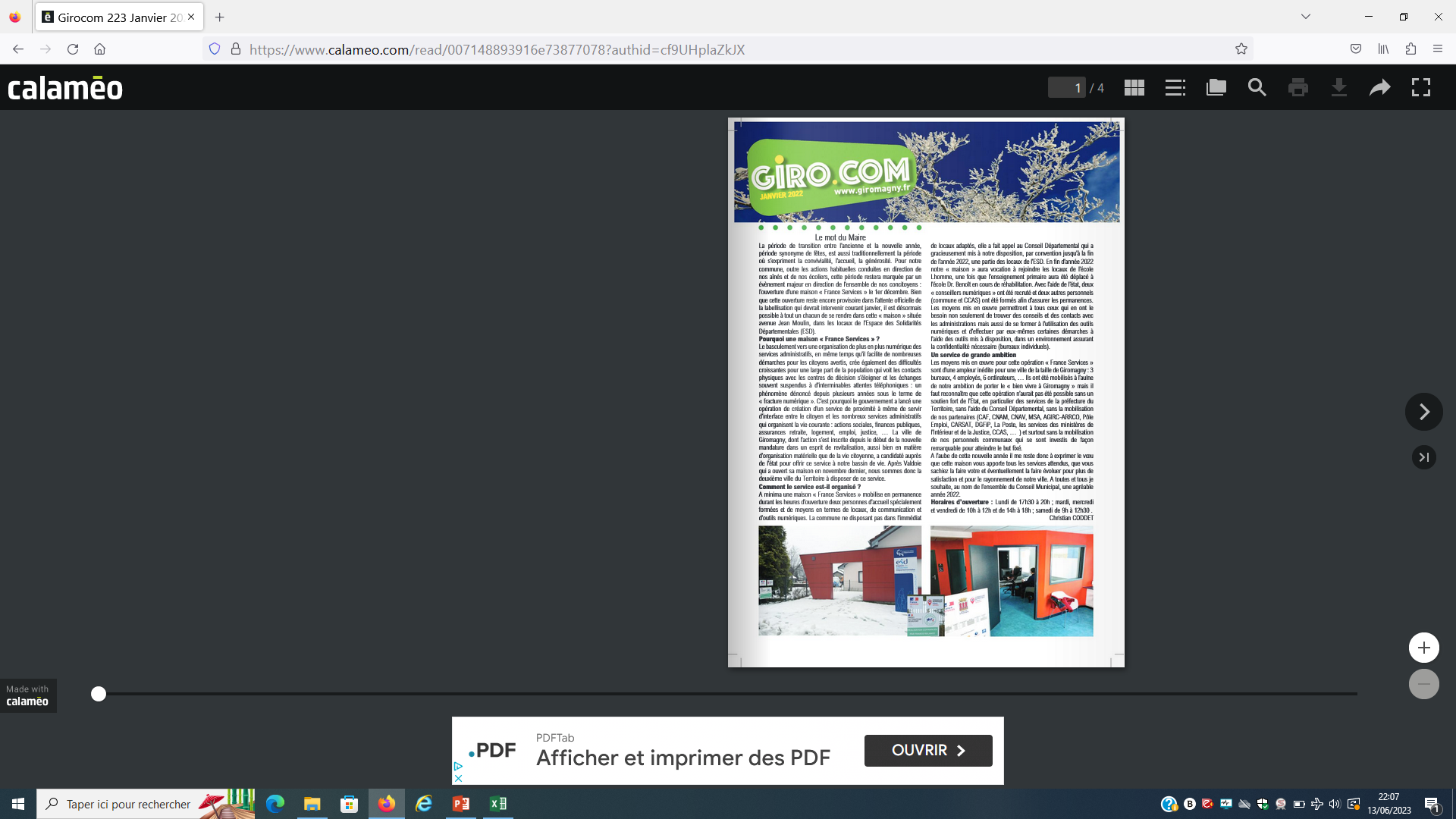 - une communication dynamique
Un site internet actualisé
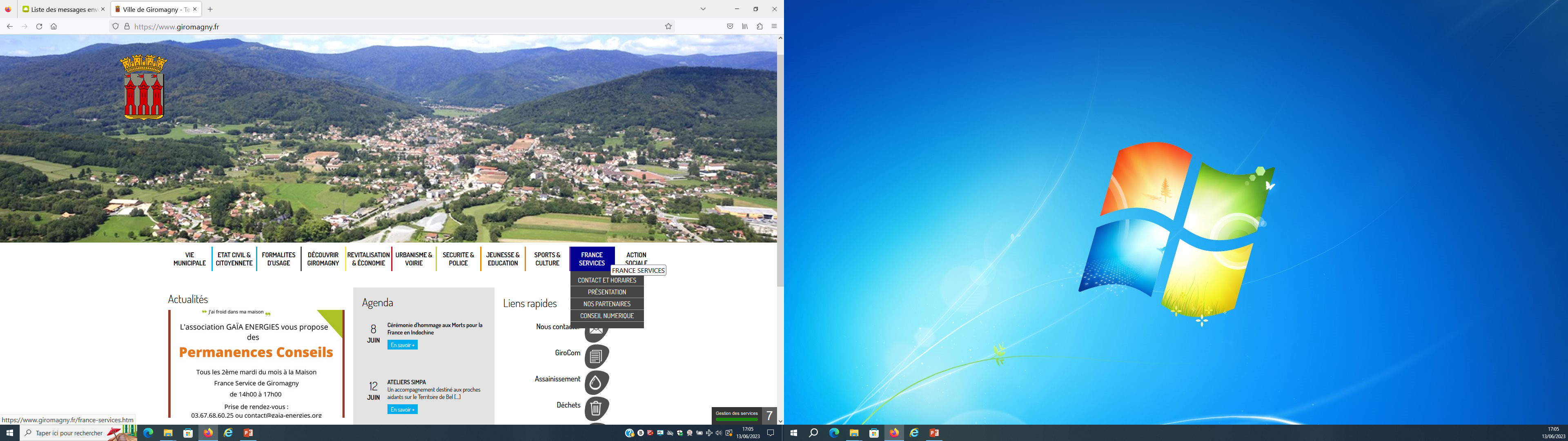 - une communication dynamique
Le nombre d’abonnements Illiwap a doublé
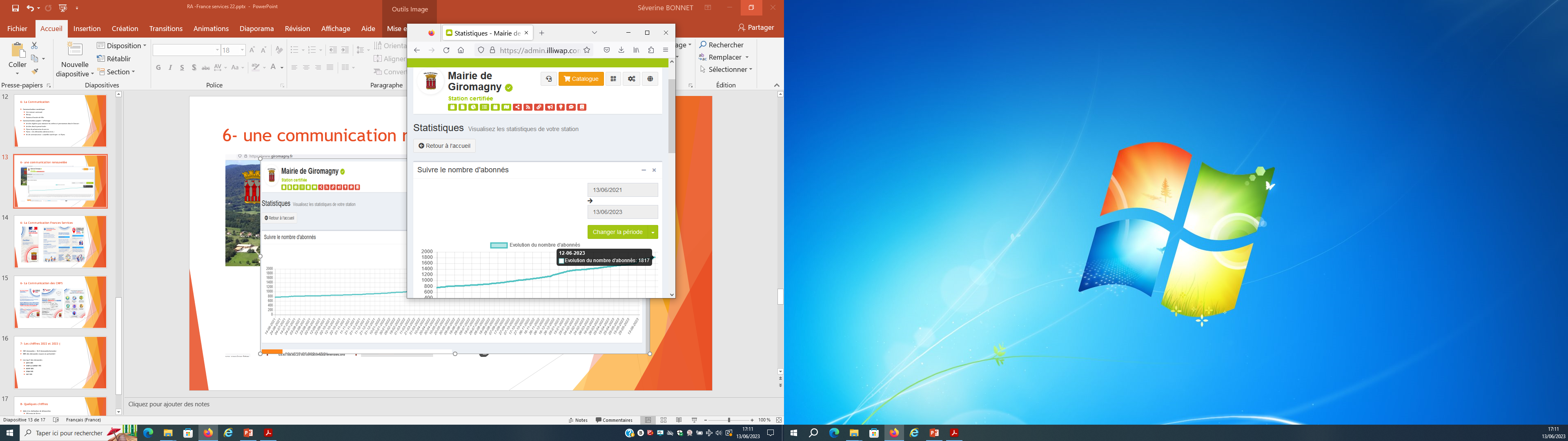 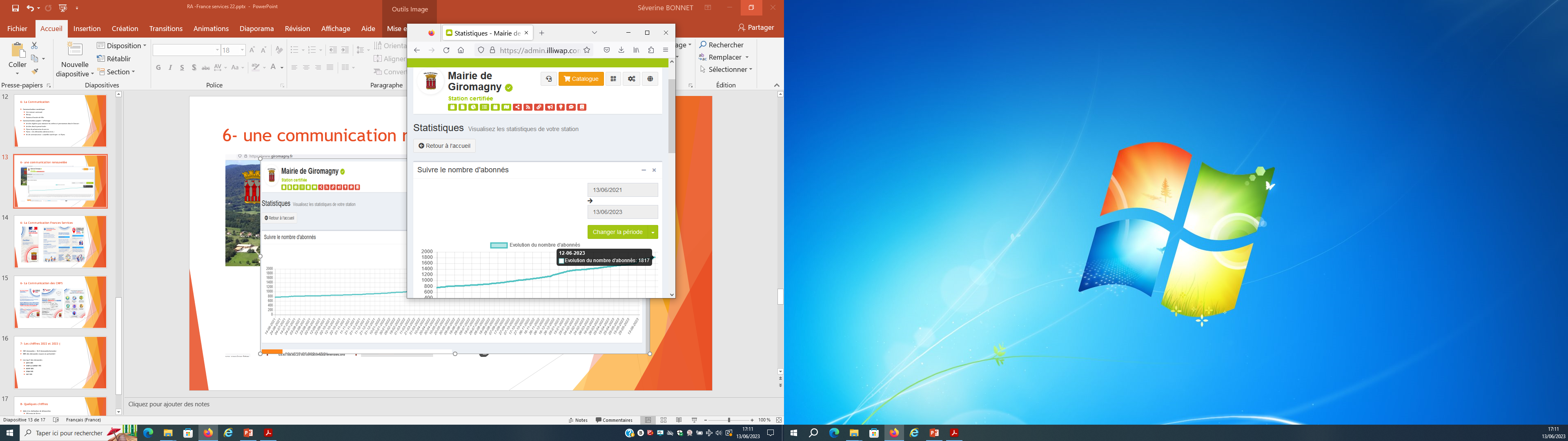 - Communication - Frances Services
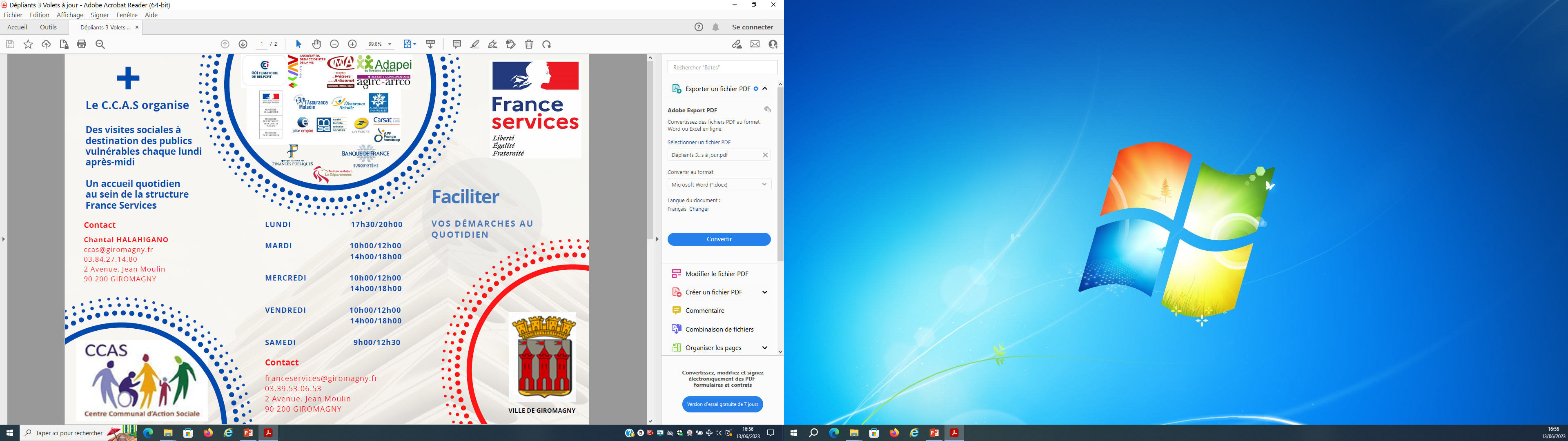 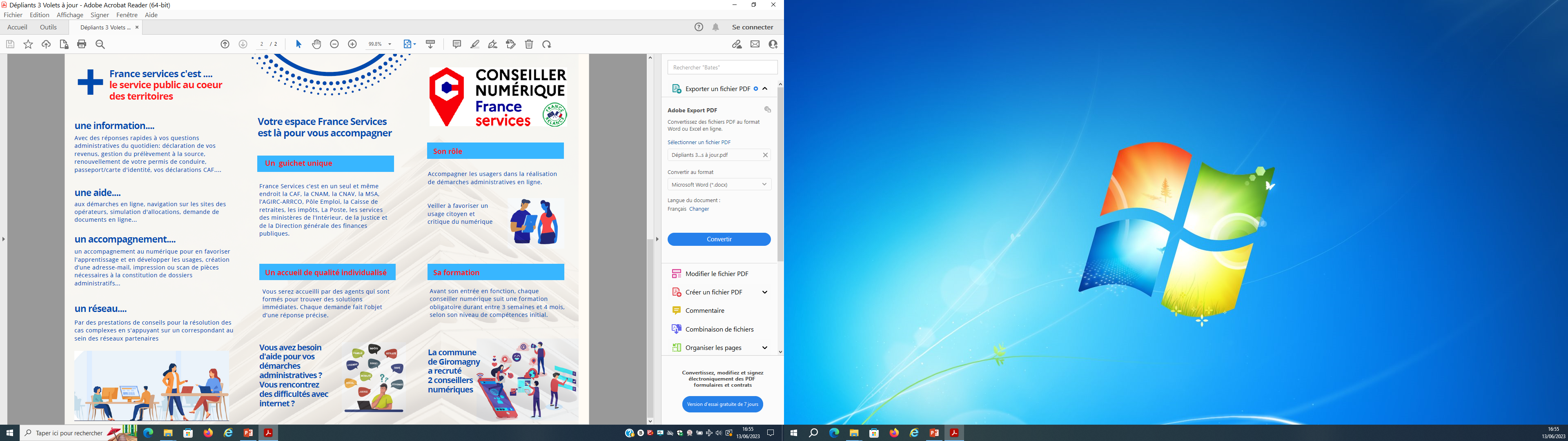 - Communication - CNFS
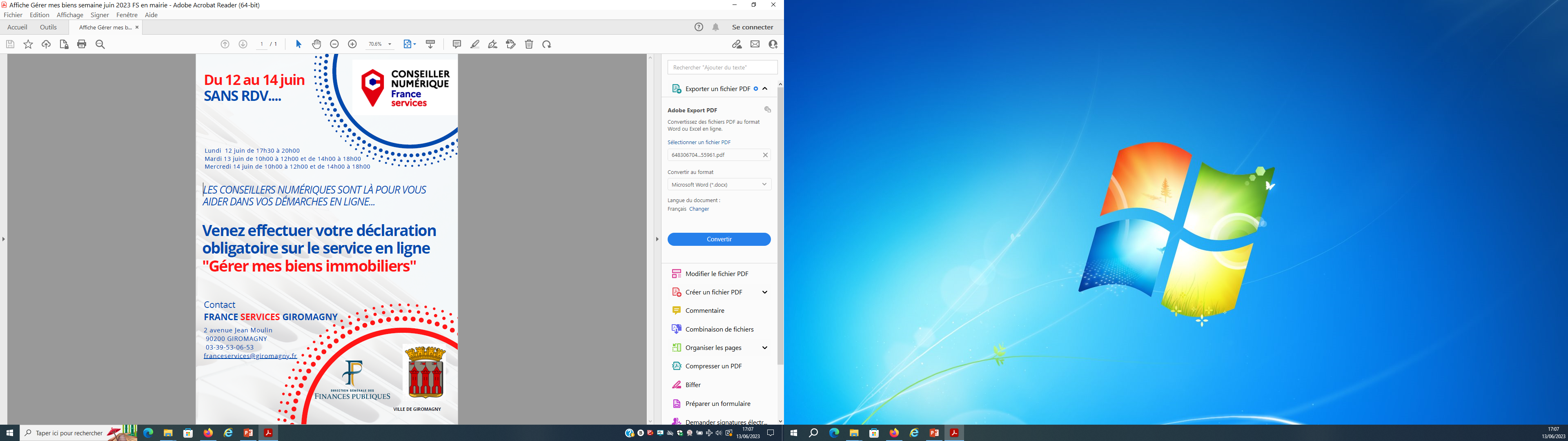 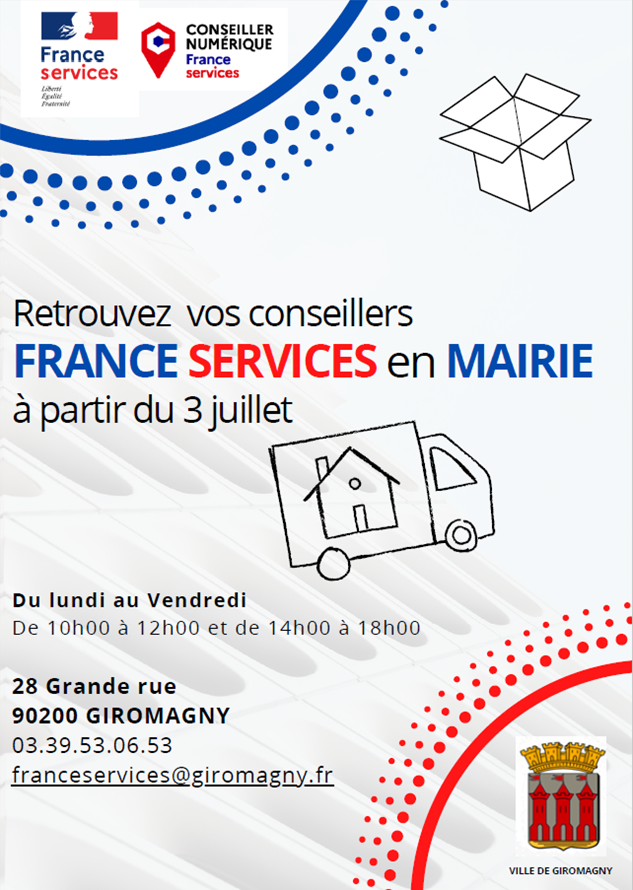 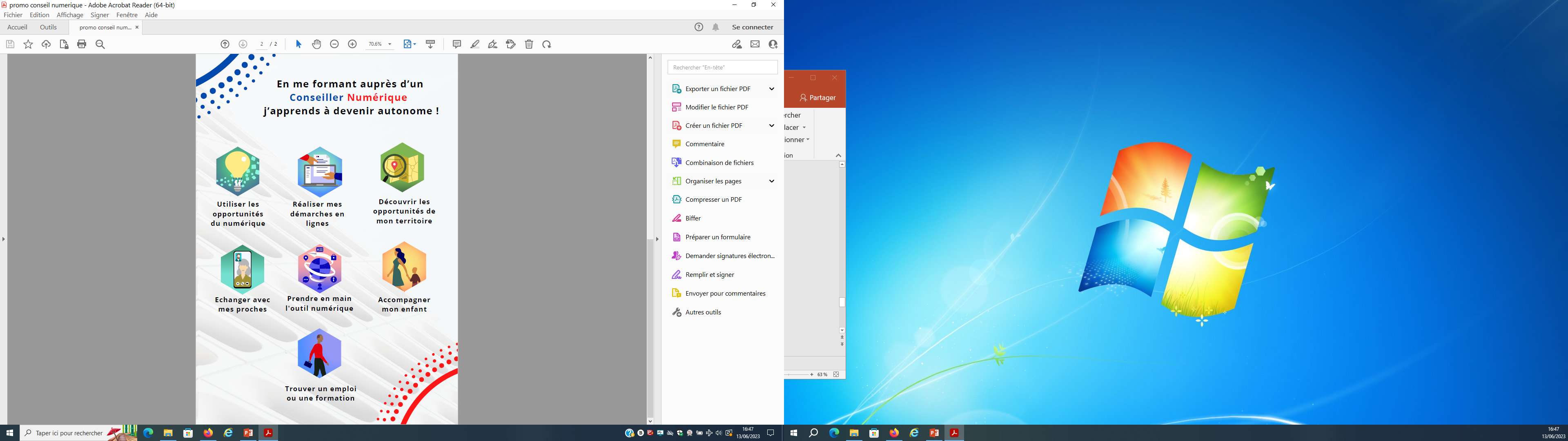 12- Les chiffres 2022 – France Services
854 accompagnements réalisés en 2022 = 23 /semaine
Taux de finalisation 


Durée des accompagnements


Analyse des moyens de traitement des accompagnements


 89 utilisations des postes en libre accès
- les Chiffres 2022 - France Services
Le Top 5 des demandes traitées
232  CNAV ou CARSAT
203 Pré-demandes (ANTS)
107 Immatriculat° ( ANTS)  
95 demandes Logement, Energie, Mobilité
91 DDFIP

Profil des demandeurs
Résidence
60% Giromagny, 25% Belfort- Valdoie - Etueffont  - 15% petites communes proches
Niveau d’autonomie
27 usagers ont réalisé la démarche en totale autonomie, 
780 personnes ont bénéficié d’un accompagnement total
Age
31%  +62 ans, 27% entre 55/65 ans, 
14% entre 45/55 ans, 20% entre 27/45 ans 
Sexe
55% femmes c/ 45% hommes 
Chez les plus de 62 ans:  2/3 femmes c/ 1/3 hommes
12- Les chiffres 2022 – Conseil numérique
267 accompagnements (total enregistré) pour 147h référencées 
123 participations aux ateliers (2 cessions de 10 séances)
44 Accompagnements individuels sur RDV
10 accompagnements collectifs hors ateliers tablettes
49 accompagnements ont permis la mise en place d’une récurrence 
41 accompagnements spontanés
14 redirections vers d’autres services ou partenaires

Temps d’accompagnement


Canal d’accompagnement
- Les Chiffres 2022 – Conseil numérique
Le Top 5 des demandes traitées
18% Effectuer des démarches en ligne
12% Naviguer sur internet Prendre en main du matériel
11% Prendre en main du matériel 
10% Gestion de contenus numériques
10% Culture numérique

Profil des demandeurs
Age
75%  + 60 ans, 
17% entre 35/60 ans, 8% moins de 35 ans
Situation
80% retraités, 
11% en emploi, 5% sans emploi
Fin ….  COMITE DE PILOTAGE 2022 France Services GIROMAGNY
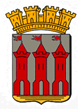 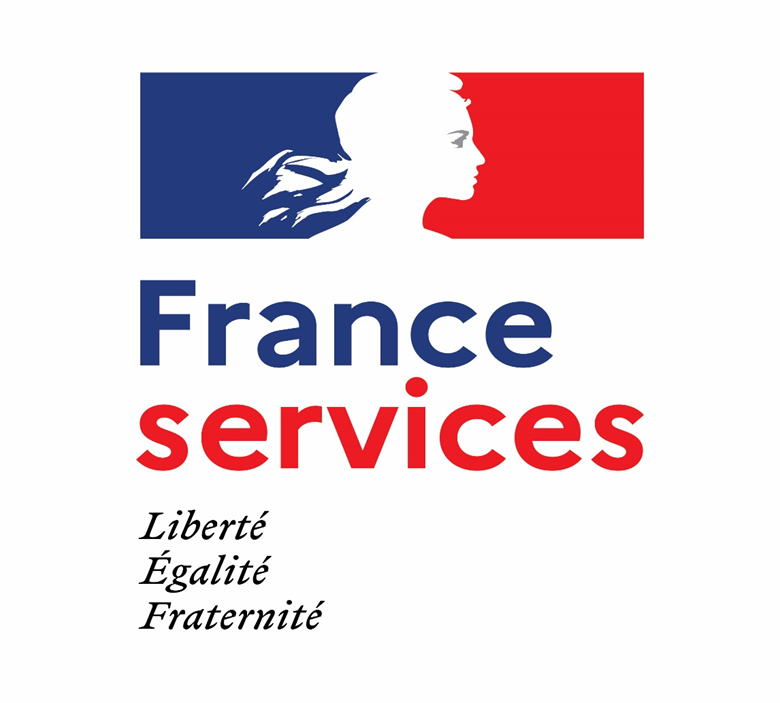 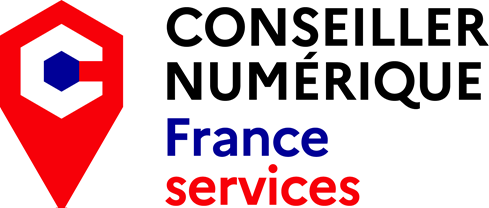